Уборка квартиры
Уборка квартиры
Ежедневная
Генеральная
Сезонная
Ежедневная
уборка
Сезонная
уборка
Система хранения                                                                         Чтобы летние вещи и обувь не занимали лишнее место в шкафу зимой, а зимние - летом, убирайте сезонную одежду на антресоли или туда, где она не будет вам мешаться. 
■ Сезонные вещи убирайте в пакеты после стирки или чистки. В пакеты с шерстяными и меховыми вещами заложите специальные средства от моли или пакетики с лавандой. 
■  Обувь,  которой  не    пользуетесь   в    данный   момент, протрите и заложите в коробки. Перед загрузкой на антресоли обувь желательно проветрить на балконе и просушить на солнце, по возможности вынув стельки. 
■ Необходимую пару обуви будет легче найти, если на коробку будет наклеен стикер с описанием. 
■ Сапоги на меху перед закладкой в коробку желательно положить в пакет.
Как правильно складывать вещи                                              Рубашки 1. Застегните у рубашки (блузки) все пуговицы. 2. Переверните спинкой вверх и сложите рукава. 3. Сложите рубашку по бокам. 4. Расправьте и аккуратно сложите пополам. 5. Если требуется, сложите ещё раз. 

  Майки 1. Переверните майку, сложите по бокам. 2. Сложите пополам. 

  Носки 1. Сложите носки и сверните в рулончик. 2. Оттяните край носка, который располагается с внешней стороны, и закрепите. 3. У вас должен получиться компактный и плотный свёрток.
План уборки
1. Прежде чем начать уборку, загрузите грязное бельё в стиральную машину. К концу уборки некоторые вещи успеют высохнуть и вы сможете их погладить. 2. Начинайте уборку с кухни. Выгрузите содержимое из шкафчиков. Протрите полки дезинфицирующим средством для кухни. Если необходимо, промойте и протрите столовое стекло и посуду. Затем переходите к чистке плиты и духовки. Обратите внимание на участок стены вокруг плиты, а также стенки плиты. Слишком загрязнённые, застывшие или пригоревшие пятна очищайте специальными жироудалителями: оставьте средство действовать на несколько минут, затем тщательно смойте. Протрите все кухонные дверцы, а также шкафчики сверху. Почистите мойку, обработайте бактерицидным средством мусорное ведро и участок вокруг него. Пропылесосьте и протрите батареи, помойте подоконник и осветительные приборы. Пол - последний пункт уборки на кухне. Сначала пропылесосьте, чтобы собрать крупную грязь и пыль, затем протрите.
3. Следующий пункт - спальня. Если необходимо, постелите чистое постельное бельё. Выньте одежду, протрите полки шкафов. Часто используемые вещи располагайте на уровне глаз. Бельё, носки и колготки по возможности храните в выдвижных ящиках. Протрите подоконники, батареи, рамочки фотографий, багеты картин, осветительные приборы, мебель. Мелкие предметы лучше протирать влажной тряпочкой, т.к. на них скапливается больше всего пыли. Переходите к уборке пола - внимательно пропылесосьте и протрите под кроватью в углах.
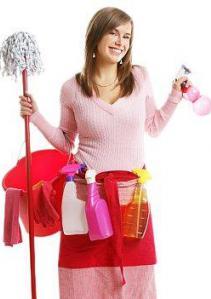 4. Передвигайтесь в гостиную. Протрите пыль с мебели. Пропылесосьте с помощью специальной насадки мягкую мебель. Если в доме есть животные, шерсть с мягкой мебели можно очистить с помощью специальных щёток или варежек для вычески кошек - в этом случае обзаведитесь отдельной варежкой, предназначенной специально для обивки.
5. Заканчивайте прихожей, ванной и туалетом. 
    Прихожая. Если есть необходимость, разберите обувь и верхнюю одежду в шкафу. То, что не носите сейчас, уберите на хранение. Влажной тряпкой протрите полки, где стоит обувь. Пропылесосьте и вычистите коврик с помощью шампуня для чистки ковров. Пропылесосьте всю прихожую и тщательно промойте пол. 
    Ванная и туалет. Переходите в ванную и туалет. Сначала снимите с полочек все баночки с кремом, тюбики и флакончики - их можно сложить в раковину или в пластиковую миску. Протрите шкафчики, полочки и зеркало. Поставьте баночки обратно, предварительно вытирая их чистой влажной тряпочкой. Хорошенько выполощите все тряпочки и губки, которыми вы пользовались во время уборки, вымойте ведро и налейте туда чистой воды - это нужно для мытья пола в ванной в конце уборки. Далее, если необходимо, протрите кафель специальным средством, которое не оставляет разводов, почистите ванну, раковину, натрите краны. Вымойте пол, выполощите тряпку и вылейте воду в туалет. Теперь почистите туалет дезинфицирующими средствами.
Советы                                                                             Стекло, хрусталь, приборы ■ Хрусталь и стекло лучше всего протирать сухой и чистой хлопчатобумажной тряпочкой.  
 ■ Зеркало в ванной можно натереть газетой, затем смахнуть мелкие частички бумаги чистой тряпочкой.  
 ■ Хрусталь и тонкое стекло не рекомендуется мыть в посудомоечных машинах за исключением современных моделей машин, снабженных специальной функцией "хрусталь".  
 ■ Столовое серебро и мельхиор прекрасно очищается зубным порошком.
■ Для чистки туалета, мусорных вёдер и других мест, где могут скапливаться болезнетворные бактерии, используйте старые губки и тряпочки, которые затем можно будет выбросить. ■ После чистки мусорное ведро можно обдать кипятком и вылить в туалет. ■ Чтобы преградить путь в квартиру уличной грязи и бактериям, положите у двери специальный коврик-грязеуловитель на резиновой основе. ■  Старайтесь хорошо выполаскивать и чаще менять тряпки для пола, чтобы пол всегда был чистым. ■  Работайте в перчатках, чтобы кожа рук не подвергалась воздействию чистящих средств.
Пол, ковры 
■ Паркетный пол следует мыть простой чистой водой мягкой тряпкой. Тряпка должна быть влажная, но не мокрая, чтобы лишняя влага не попадала в полости. 
■ Ковры из синтетических волокон нельзя выносить для чистки на мороз. В противном случае они могут потрескаться. Однако они не боятся влаги, их можно чистить с помощью моющего пылесоса, но только холодной водой. 
■ Чтобы на паркете не образовалось тёмных следов от ковра и он не скользил, приобретайте специальные подложки под ковёр в магазинах, торгующих ковровыми изделиями. 
■ Два ковра не будут разъезжаться если их соединить двусторонним скотчем.
■ Ковёр рекомендуется пылесосить с двух сторон, чтобы мелкие частицы грязи не повреждали поверхность пола. Необходимо также промывать пол под ковром.  
■ Для полировки мебели можно использовать тряпочки из мягкой замши, например, можно вырезать лоскутки из старой замшевой куртки. Прекрасно подходят для тех же целей и кусочки меха. 
■ Комнатные растения с мелкими листочками легче всего промывать под душем. После душа их можно встряхнуть и оставить на некоторое время в ванной, чтобы стекла вода и они просушились.
Борьба с пылью 
                                          Для вытирания пыли              
                                     используются как правило 
                    фланелевые салфетки, пропитанные специальным раствором. 
Эти салфетки нет необходимости смачивать при уборке - это очень удобно, кроме того, они бережно обрабатывают протираемую поверхность, не нанося ей вреда. Вытирать пыль просто мокрой тряпкой намного хуже, т.к. после испарения воды в воздухе появляются микрошарики с пылинками внутри
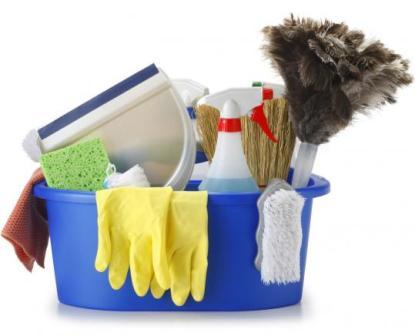 Самое удобное - использовать специальные салфетки, которые убирают пыль всухую - это пылесвязывающие салфетки. Если же специальных салфеток нет, то самое удобное - это сухая шерстяная тряпка, преимуществом которой является то, что шерсть при вытирании электризуется и притягивает микрочастицы пыли.
Уход за мебелью  
    За каждым видом мебели предусмотрен индивидуальный уход. Постоянный уход за мебелью способствует долговечности и сохранности мебели. 
   Если мебель полированная - её следует регулярно протирать мягкой тряпочкой, желательно со специальными растворами для ухода за такой мебелью. Если профессиональных средств нет, воспользуйтесь простым советом - положите в один стакан пива небольшой кусочек воска и прокипятите этот раствор, чтобы получилась однородная жидкость. Тёплую массу наносят на мебель и дают время высохнуть, после чего натирают тряпочкой из шерсти. 
    Мебель из красного дерева, как правило, надо протирать хорошо выжатой тряпкой, а затем льняной тканью вытирать насухо.
Неполированная мебель, как правило, очищается от пыли сухой и мягкой тряпочкой, также можно воспользоваться пылесосом со специальной мягкой насадкой. 
      Мебель из орехового дерева протирают смесью оливкового масла и красного несладкого вина (в равных частях). После того, как состав слегка подсохнет, мебель полируют куском фланели (сукна, плюша).
Мягкая мебель собирает больше всего пыли и поэтому на неё нужно обратить максимальное внимание. Обивку мягкой мебели чистят пылесосом.         Бархатную и плюшевую обивку мебели нельзя пылесосить или очищать щёткой. Такую обивку нужно протирать по ворсу мягкой тряпочкой, смоченной в тёплой воде.    Жирные пятна нужно выводить только очищенным бензином.    Кожу и дерматин протирают влажной тряпочкой, затем наносят на поверхность чуть-чуть взбитый яичный белок.
Уход  за полом                                                                        Полы моют и подметают, очищая их и удаляя с них грязь, кроме того, полы натирают разнообразными препаратами, создавая этим защитную плёнку на полу, защищая его от воздействия влаги и постоянного загрязнения. Кроме того, натёртый пол более красиво выглядит. Сейчас продается множество средств по уходу за полами, причём, средство должно выбираться индивидуально под каждый пол, в зависимости от материала пола.
Пластмассовые и окрашенные поверхности желательно мыть водой не выше 50 градусов, а после тщательного мытья вытирать насухо. Не стоит мыть полы с применением мыла, которое делает поверхность более тусклой и менее красивой. Так можно в конечном итоге просто испортить пол. 
  Пол из линолеума можно мыть просто тёплой водой. 
  Пластиковые покрытия наоборот, можно мыть с применением мыльного раствора, нанося его на тряпку. 
  Лакированные половые покрытия протирают влажной салфеткой, а затем вытирают насухо.
Паркетный пол. Мыть паркетный пол нужно не часто, так как если паркет намокает, а потом высыхает, и это происходит часто, то паркет может коробиться и отставать от основания. Вместо этого, паркет лучше всего часто натирать, тогда он будет красиво выглядеть и грязи на нём будет меньше. Очень загрязнённый паркет протирают влажной жёсткой тряпкой, смоченной в растворе воды с добавлением нашатыря. Также паркетные полы хорошо просто протирать тряпкой, пропитанной тёплой смесью глицерина (10%) и воды.
Мытьё пола
1. Предварительно тщательно подмести комнаты – это 
заметно упростит дальнейшую работу. Подметая, можно 
слегка смочить веник, чтобы не поднимать лишнюю пыль. Для 
этого кончик веника макается в ведро с водой, а затем 
лишняя воды удаляется с помощью постукиваний веником о 
половую тряпку.
2. Пол желательно мыть по частям. Начинать следует с 
самого отдаленного от двери угла. Все предметы, которые 
мешают мытью пола: стулья, цветочные горшки и т.д. – лучше 
на время передвинуть.
3. Во время мытья пола с помощью тряпки воду следует 
перегонять от стен к середине комнаты.
4. После того, как часть комнаты вымыта, тряпку нужно 
ополоснуть в ведре, как следует выжать и вновь протереть 
уже вымытое место полусухой тряпкой, чтобы лишняя воды 
впиталась.
Для каждого вида половых покрытий есть определенные рекомендации по уходу:
  Паркет  Самый экологичный, но и самый сложный в уходе вид полового покрытия. Мыть его нужно всего 1-2 раза в год, но зато довольно часто придётся протирать слегка влажной тряпкой, смоченной в прохладной воде. В воду можно добавить специальное моющее средство, которое придаст паркету блеск, или раствор глицерина (примерно 1 ст.л. глицерина на стакан воды). Когда паркет подсохнет, его с помощью специальной щётки следует натереть мастикой. В случае появления на паркете жирного пятна его нужно как можно скорее затереть наждачной бумагой. Для удаления застарелого пятна его протирают скипидаром. Если же и после этого пятно не исчезнет, его посыпают тальком и через бумагу проглаживают не слишком горячим утюгом.
Ламинат
  Уход за ламинатом значительно проще, поскольку он не 
требует натирания мастикой и полировки, но, как и паркет, 
мыть ламинат следует осторожно, так как избыток влаги 
вредит ему. Лучше всего просто регулярно протирать 
ламинат слегка влажной тряпкой. В случае же появления 
серьезного загрязнения, нанести неразбавленное моющее 
средство на поверхность пола, ненадолго оставить и затем 
смыть.
    Линолеум  Линолеум достаточно регулярно протирать влажной 
тряпкой. Сильные загрязнения успешно удаляются с 
линолеума при помощи тёплой мыльной воды или 
специального моющего средства. Горячую воду для 
мытья линолеума использовать не рекомендуется. Раз в 
год линолеум можно протирать керосином – это 
отличное средство для удаления пятен.
Кафель
   Самое простое в уходе половое покрытие. Ему не страшна никакая 
избыточная влажность. Можно мыть его как обычной водой, так и 
использовать специализированные моющие средства. 
    
    Крашеный пол    Нетребователен в уходе, но в прихожей и кухне протирать такой 
пол желательно ежедневно. В случае сильного загрязнения в воду для 
мытья добавляют нашатырный спирт (2 ст.л. на ведро воды) или 
специальное моющее средство.
   
     Некрашеный пол    Некрашеные полы моют обычно раз в неделю мыльной горячей 
водой, затем споласкивают чистой водой и вытирают насухо. При 
сильных загрязнениях используют специальную щётку и песок, 
который помогает удалить въевшуюся грязь. Чтобы правильно мыть 
пол вовсе не обязательно заполнять полки штабелями коробочек и 
бутылочек с различными порошками и жидкостями. Сегодня создано 
множество универсальных моющих средств, подходящих и для 
ламината, и для кафеля, и для линолеума и даже для мытья дверей и 
стен.
Советы по уходу за линолеумом
• Линолеум не следует мыть горячей водой (тем более с 
добавлением соды или нашатырного спирта), лучше 
растворить в воде немного хозяйственного мыла и этим 
раствором тщательно протереть пол, часто промывая 
тряпку. Никогда не надо заливать пол водой, следует 
аккуратно собрать всю влагу сухой тряпкой.
• Линолеум нельзя тереть жесткими и царапающими 
поверхностями, после такой обработки остаются следы.
• Грязные пятна с линолеума можно удалить с помощью 
скипидара.
• Если на линолеум пролили масло или жир, немедленно 
удалите их, иначе на нём останутся тёмные, несмываемые пятна; запачканное место протрите тряпочкой, смоченной скипидаром.
• Ржавые пятна с линолеума можно вывести керосином.
• Пятна с линолеума, которые не смываются водой, 
удалить непросто. Они вызваны изменением химического 
состава пластика. Это бывает после длительного контакта 
с резиной, фотореактивами и другими веществами, 
которые встречаются в быту. Конечно, эти пятна можно 
счистить мелкой наждачной шкуркой, но тогда вместо 
тёмного пятна вы получите новое - матовое. В этом 
случае попробуйте сделать его менее заметным, натирая 
мягкой тряпочкой, смоченной в растительном масле. 
Иногда помогает обувной крем, подобранный по цвету. 
Эту работу придётся проделывать регулярно после мытья 
пола.
• Для того, что бы линолеум выглядел еще красивее, он 
покрывается тонким слоем мастики, после чего, через 
несколько часов, натирается шерстяной тряпкой до 
блеска. Для старого линолеума подойдет тёмная мастика -
она скроет изъяны (различные потемнения и неровности). 
Для нового линолеума вполне подойдет прозрачная 
мастика.
•  Так же существуют средства, которые не требуют 
натирки, так называемые «самоблестящие составы». 
Такие вещества наносятся на сухой и чистый линолеум, 
после чего, примерно через 30 минут на нём образуется 
глянцевая плёнка. Образующаяся плёнка обладает 
хорошим блеском и выдерживает влажную уборку.
•  Если для ухода за линолеумом не применяются
полирующие средства, то рекомендуется раз в три месяца 
смазывать его олифой, а затем тщательно протирать 
мягкой тряпкой.
Советы по уходу за паркетом
• Покрытые лаком паркетные полы следует протирать 
хорошо отжатой влажной мягкой тряпкой, губкой или мягкой 
волосяной щёткой. Нельзя допускать заливания паркета 
водой. Раз в неделю его надо чистить пылесосом, уделяя 
особое внимание плинтусам.
• Небольшие загрязнения хорошо удаляются слегка 
влажной тряпкой. В воду можно добавить немного 
глицерина (10:1). Протирают паркет также хорошо отжатой 
тряпкой с применением специальных нейтральных моющих 
средств.
•  В случае попадания на него большого количества воды 
рекомендуется максимально быстро удалить её и дать 
паркету хорошо просохнуть.
• Следы, которые остаются на паркете от воды и грязной 
обуви, можно удалить тряпкой, смоченной скипидаром. 
Через несколько минут вычищенное место смазать 
мастикой и натереть.
• Загрязненный паркет можно очистить древесными 
опилками, слегка смоченными скипидаром. Ими покрывают 
пол, а час спустя подметают паркет чистой щёткой и 
натирают до блеска.
• Не следует применять жёсткие предметы или материалы, 
содержащие абразивы, поскольку это повредит лаковый 
слой, в результате в дерево проникнут влага и грязь.
• Чтобы удалить с паркета жирное пятно, надо сделать 
кашицу из стирального порошка и тёплой воды, втереть её в 
пятно и оставить на несколько часов. Затем аккуратно 
смыть тёплой водой с помощью чуть влажной тряпки.
Также его можно протереть тампоном, смоченным в скипидаре, посыпать мелом или тальком, затем, покрыв промокательной бумагой, прогладить не очень горячим утюгом.
•  При нарушении лакового слоя рекомендуется его 
подновлять для защиты от влаги.
•  Если на паркет прольется тёплый жир, необходимо тут же 
полить это место холодной водой: жир застынет и его легко 
будет снять ножом.
•  Свежие пятна от подсолнечного масла удаляют с 
паркета мыльной водой, затем вытирают шерстяной тряпкой.
•  Пятна от чернил или крови на паркете смачивают водой, 
посыпают хлоркой и оставляют её до тех пор, пока пятно не 
исчезнет. Такие пятна смывают также 3% -ной перекисью 
водорода, в которую добавляют несколько капель 
нашатырного спирта.
• После очистки на паркете остаются светлые участки. Их 
можно закрасить средством для натирания пола, подгоняя 
цвет под общую окраску паркета.

    Как и чем следует мыть ламинат                                  
1. Пропылесосьте пол, используя мягкую щётку-насадку. 
Уделяйте особое внимание углам, где больше всего 
скапливается пыль и шерсть домашних животных.
2. Следуя инструкции средства для мытья ламината, 
протестируйте его действие на небольшом, скрытом участке 
пола. Если чистящее средство сработало и не испортило 
поверхность ламината, можете использовать его на 
остальной поверхности пола.
3. Визуально разделите пол на секции и шваброй с 
влажной, хорошо отжатой губкой, протрите площадь 
первого участка. Ламинат следует протирать вдоль 
волокон дерева, аккуратными, мягкими движениями.
4. Промойте швабру в чистой воде и повторите шаг 3 на 
следующем участке пола.

    Будьте осторожны, если швабра имеет металлические края, она 
может поцарапать пол. Некоторые чистящие средства для мытья 
ламината полностью смывать не нужно, например, для блеска, для 
того чтобы не были видны отпечатки ног, для дезинфекции и 
дезодорации с ароматическими добавками.
Как удалять пятна с  ламината                                           Не смотря на то, что ламинированные полы, как правило, 
невосприимчивы к большинству загрязнителей, к сожалению, 
бывают упрямые пятна, которые могут потребовать особого 
«лечения». Вот некоторые, наиболее распространенные типы 
загрязнителей, которые могут создать проблемы при чистке:   Смола (жир): чтобы удалить подобные пятна, их 
предварительно следует заморозить используя пакет со 
льдом. Когда пятно застынет, аккуратно очистите его пластиковым скребком или ножом для масла (не скребите по поверхности острыми металлическими инструментами, чтобы не повредить поверхность!). Если сразу удалить пятно не 
получилось, сотрите остатки, используя средство для мытья 
стёкол.
Спиртные напитки: смочите ткань в тёплой воде с 
моющим средством и протрите пятно. Если это не 
помогает, попробуйте использовать ткань, смоченную 
денатурированным спиртом.   Кровь: нанесите спрей для мытья окон на пятно и 
протрите влажной тряпкой.   Маркер: потрите мягкой тканью, смоченной уайт-
спиритом. Если это не сработает, примените зубную пасту 
и протрите сухой тряпкой.   Лак для ногтей: используйте небольшое количество 
чистящего порошка, тёплую воду, и подушечку из 
пластиковой сетки. При работе с чистящим порошком или 
пастой, будьте осторожны, не трите слишком агрессивно, 
чтобы не поцарапать поверхность (особенно, в случаях 
приобретения недорогих видов ламината).
Чернила: протрите чернильное пятно влажной тряпкой с 
тёплой водой и моющим средством. Если это не помогает, 
попробуйте специальные средства для удаления чернил.  Следы от каблуков и подошвы: потрите чёрточку 
ластиком для карандашей или раствором пищевой соды 
с водой, затем протрите влажной тряпкой.  Жевательная резинка: Удалите излишки резинки 
скребком и протрите остатки ватным диском смоченным 
уайт-спиритом.
Особенности ухода за плиткой
 Для того чтобы сохранить высокие технические свойства 
и эстетические характеристики керамической плитки, 
необходим регулярный уход с соблюдением некоторых 
правил и рекомендаций:
•  при возникновении незначительных загрязнений 
достаточно будет протереть поверхность при помощи 
мягкой сухой ткани и влажной губки;
•  в случае умеренного загрязнения отлично может 
подойти жидкость, предназначенная для мытья окон, либо 
тёплый раствор бытовых моющих средств 
слабощелочного типа, при необходимости можно  
увеличить концентрацию раствора; 
• при мытье керамической плитки следует отказаться от 
использования мыла, в котором содержатся жиры и 
органические кислоты, поскольку при условии повышенной 
влажности могут появиться споры плесени, также жировая 
плёнка на поверхности плитки, в результате чего снижается 
уровень блеска глазури;
• рекомендовано отказаться от агрессивных моющих 
средств с кислотной основой, поскольку они могут 
приводить к нарушению целостности структуры 
материалов с цементной основой, посредством которых 
заполняются швы между плитками. Также есть риск 
повреждения верхнего слоя глазури, декорированных 
элементов, особенно при использовании в ходе 
производства плитки платины, золота, разных видов 
витрозы (стеклообразная масса, придающая объём поверхности);
• требуются ограничения в использовании абразивных 
средств, должны быть исключены металлические щётки, 
особенно для уборки керамической плитки с глянцевой 
глазурью, поскольку при систематической жёсткой чистки 
могут появляться царапины, сколы. Такая ситуация станет 
причиной формирования сетки под глазурью, будут 
темнеть фрагменты плитки;
• среди множества доступных в продаже моющих и 
чистящих средств оптимален выбор тех, которые 
рекомендованы непосредственно производителем 
специально для ухода за плиткой. К примеру, можно 
воспользоваться специальными средствами для удаления 
цемента и растворов после укладки плитки, мягкими 
моющими средствами, особыми средствами тщательной 
очистки керамической плитки, средствами по защите швов 
от плесневых спор, водоотталкивающими средствами, 
средствами по уходу за полированной поверхностью плитки и прочими;
• песок, пыль увеличивают абразивный эффект от 
постоянного хождения по облицованной поверхности пола. 
Поэтому очень важно поддерживать пол в чистом состоянии 
и избегать попадания пыли, песка, мелкого гравия с улицы. 
Для лучшего эффекта и защиты дома от уличной пыли 
лучше положить у порога специальный коврик.
Уход за коврами
  Уход за ковром - такое же ответственное дело, как и его 
выбор. Хотя ковры отличаются долговечностью и 
простотой ухода, они не застрахованы от загрязнений. 
   Ковры могут пачкаться по нескольким причинам:
• пыль, песок, глина и другие твёрдые частицы проникая в 
ворс ковра, могут повредить пряжу ворса, и вызвать 
ускоренный износ ковра;
• частички жира, присутствующие в воздухе, могут оседать 
на ворс ковра и вызывать прилипание пыли, от чего краски 
ковра блекнут; 
• некоторые типы химических загрязнителей проникая в 
ковёр, могут вызвать длительное загрязнение и 
окрашивание ковра.
Чтобы не бояться загрязнений и не хранить ковёр 
свёрнутым в рулон, необходимо соблюдать несколько 
простых правил по уходу:
• не хранить и не стелить ковёр в помещениях с повышенной 
влажностью; 
•  не ставить на ковёр мебель с острыми ножками;
•  иногда разворачивать ковёр на 90 или 180 °С, чтобы 
избежать неравномерного износа в местах, где по нему ходят 
особенно часто;
•  сушить ковры естественным способом;
•  чаще пылесосить ковер с изнанки. 
   Любые пролитые жидкости необходимо удалять 
немедленно - чем дольше остается жидкость на ковре, тем 
меньше вероятность удаления пятна без следов. Поэтому 
пятна, возникающие на ковре в процессе эксплуатации, 
необходимо удалять своевременно.
Способы выведения пятен
Клей, краска
Стирать водой с max t 50ºС или 5% раствором нашатырного спирта
Шоколад, конфеты, карамель
Стирать спиртом или шампунем, далее стирать губкой с тёплой водой
Джем, сироп, фруктовый сок
Стирать водой при t 50 º С, потом со спиртом
Косметические средства, лекарства
Стирать спиртом, потом шампунем, если пятно осталось, удалить 5% раствором нашатырного спирта
Фрукты, овощи
Промыть водой, если пятно осталось стирать спиртом
Ржавчина
Стирать 3% раствором оксалата калия или средством для удаления ржавчины
Кровь
Промыть холодной водой, потом шампунем, затем 5% раствором нашатырного спирта
Чернила, тушь
Отфильтровать промокательной бумагой, потом стирать губкой с 30%-м раствором спирта и промыть шампунем
Сухая чистка                         Ковёр можно почистить самостоятельно. Лучшее 
время для чистки ковров - зима. Зимой это лучше всего сделать при помощи снега. Расстелите ковёр на свежем снегу, присыпьте им поверхность. Затем прометите щёткой в разных направлениях, сбрасывая загрязнившийся снег и заменяя его свежим. Однако после чистки снегом или моющим пылесосом ковёр необходимо хорошенько высушить.
     Чтобы уберечь ворс или шерсть ковра от моли, полезно 
каждые несколько месяцев выбивать ковер. Переверните 
его ворсом вниз и постучите слегка по всей поверхности. 
После этого встряхните ковёр, чтобы удалить пыль и 
оставьте на некоторое время на открытом воздухе. Ковры 
необходимо регулярно пылесосить: грязь, задержавшаяся в 
ворсе ковра, абразивна и может стать причиной 
преждевременного износа.
Чистить ковёр нужно с обеих сторон, а 1-2 раза в год 
выбивать поверхность на открытом воздухе. 
  Пушистые ковры нельзя чистить против ворса. Не следует выбивать ковёр, повесив на верёвку. Так вытягиваются нити основы. 
  Сухая чистка может производиться и с помощью сухого 
порошка, который наносится на ковёр. Затем порошок 
некоторое время (0,5-2 часа) воздействует на ковёр, 
впитывает в себя грязь, и собирается пылесосом. Ковёр 
остается сухим - и по нему можно ходить и во время, и 
сразу после уборки.
Влажная чистка                                                  
   Чистить ковёр нужно регулярно, даже если кажется, что 
этого не требуется. Дело в том, что пыль и грязь, 
набивающиеся в основание ворса, обладают свойством 
впитывать в себя из воздуха влагу. Особенно это заметно 
при перепадах ночных и дневных температур. А влага – 
благоприятная среда для появления плесени. Конечно, 
ковры имеют настолько прочную структуру, что плесень на 
них практически не действует. Чего не скажешь об их 
хлопковой основе. Она постепенно сгнивает, хотя внешне 
это может быть почти незаметно. Поэтому чистить ковёр 
нужно не только регулярно, но ещё и в мастерской, 
способной его промыть и тщательно просушить.
Чистите ковры специальными моющими средствами, не 
используйте жёстких щеток и не трите против ворса. Прежде чем мыть ковёр, нужно тщательно удалить с него грязь, пыль и крошки пылесосом.
   Для влажной чистки лучше взять специальный 
пенообразующий шампунь, который защитит ковёр от 
промокания. Используйте только рекомендованное 
моющее средством или шампунь для ковров, так как 
другие бытовые моющие средства требуют полоскания и 
могут оставлять липкую плёнку, которая притягивает грязь. 
Пользуйтесь только качественным продуктом, который не 
повредит цвету и структуре ковра. Если на ковре появились 
«трудные» пятна, лучше не экспериментировать с 
поваренной солью и нашатырём. Ни в коем случае не 
используйте активные моющие средства, тем более 
содержащие отбеливающие или подкрашивающие 
вещества. Обязательно дайте ковру хорошо просохнуть, 
поэтому выберите день, когда можно будет открыть окна для 
его сушки. Сушить ковры нужно естественным способом, 
избегая попадания прямых солнечных лучей.
Химчистка                       Периодически ковры необходимо подвергать глубокой 
чистке: со временем некоторое количество жирной грязи 
неизбежно накопится в ворсе и внешний вид изделия 
ухудшится. При невозможности почистить ковер своими 
силами - обратитесь к профессионалам. Они вернут ковру его 
первозданный вид, и он прослужит еще долгие годы. 
   Если хотите отдать ковер в химчистку, старайтесь 
выбрать такую, где специализируются на коврах ручной 
работы. Вообще же лучше избегать химической чистки, за 
исключением случаев, когда это абсолютно необходимо. 
Чтобы не испортить ковер, сдавая его в чистку, нелишне 
поинтересоваться, какой метод там будут использовать. В 
правильной химчистке ковры сначала пылесосят специальной 
турбо-щёткой, а прежде чем применять химикаты, проверяют 
их взаимодействие со структурой ковра, чтобы он не потерял 
цвет. Предпочтение следует отдать влажному методу чистки: 
при сухом методе ковёр сильно насыщается хлоркой, что 
обезжиривает и пересушивает шерсть.
Хранение ковра                                                                        Если убираете ковёр на лето, сверните его в рулон, но ни 
в коем случае не складывайте вчетверо, иначе ворс 
безнадежно замнётся. Сворачивая ковёр для долгого 
хранения, не забудьте о средстве от моли. Помните: моль 
чаще заводится в коврах, повешенных на стену или 
скатанных в рулоны. Ковёр, который используют по 
назначению - кладут на пол и ходят по нему - страдает от 
моли куда реже. В любом случае, пару раз в год ковёр 
следует обрабатывать, применяя современные средства защиты от моли.
Мойка окон
Минимальный набор инструментов для мытья окон:          ■ Особый инструмент сквидж (стяжка). Оптимальный размер сквиджа для стандартных окон - 25-30 см. Очень удобно, если на его обратной стороне будет расположена губка или специальная насадка для мойки окон.■ Губка или кусок поролона.■ Для сильных загрязнений может понадобиться жёсткая губка.■ Кусок сухой хлопчатобумажной ткани, салфетки из микроволокна, льна, натуральной замши или салфетки из нетканого материала■ Ёмкость для воды (ведро, таз).
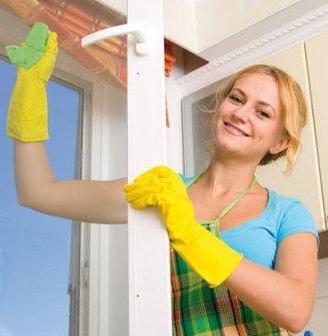 Деревянные крашеные рамы и металлические рамы из алюминия хорошо отмываются раствором стирального порошка с водой. Если необходимо привести в порядок рамы из лакированного дерева, можно воспользоваться одним из двух рецептов - холодный чай или жидкое чистящее средство. 
   Жирные пятна со стекла хорошо смываются водой с нашатырным спиртом. Не очень загрязнённые стёкла можно мыть раствором крахмала в холодной воде (1 ст. л. на 1 л воды). Очень грязные окна хорошо отмываются раствором хлорной извести (50 г на 1 л воды). Мутный налёт на стёклах можно удалить тряпкой, смоченной столовым уксусом.
Средства для мытья окон
 ■ Основа всех таких средств – это ПАВ (поверхностно-активные вещества). Именно они отделяют загрязнения от поверхности, расщепляют их и способствуют лёгкому удалению. ■ Вспомогательные вещества – спирты и кислоты, которые также способствуют растворению грязи. ■ Некоторые средства содержат антистатики и силиконы, которые создают на стекле плёнку, отталкивающую пыль и влагу. В этом случае стекло дольше останется чистым. ■  Добавки, которые придают окну блеск – это аммиак, метилен голубой. ■  Все производители добавляют красители и отдушки, чтобы перебить запах «химии».
Шаг 1. Подготовка к мойке окон                               
   Уберите с подоконника и с прилегающей территории всё, что может помешать работе, - вазы, электрические приборы, технику, бумагу, маленьких детей... Наберите в подготовленную ёмкость воду – не больше половины, для того чтобы вода не выплёскивалась. Используйте для мытья окон слегка тёплую, но не горячую воду. Добавьте в воду моющее средство согласно инструкции, которая к нему прилагается. Но при мытье окна средства лучше не доложить, чем переложить, так как благодаря губке пены получается обычно очень много.
Шаг 2. Отмываем губкой основную  грязь 
                              Намочите губку, отожмите её. Она должна быть влажной, но вода не должна стекать с неё. Для растворения грязи сначала просто намочите всю поверхность стекла, не оставляя ни единого участка сухим. Промойте губку ещё раз и энергичным движением обведите стекло по краю, надавливая пальцем в стык стекла и рамы (основная грязь обычно скапливается здесь).
    Теперь, если окно сильно грязное, не обращая внимания на остающиеся полосы, сгоните губкой грязь вниз: это сильно облегчит наведение окончательной чистоты. После ещё раз намочите окно губкой и приступайте к чистовому этапу. При мойке рам ПВХ запрещается применять бензин, нитросоставы, растворители или кислоты. Они могут повредить пластик и растворить вещества, стабилизирующие поверхность и предохраняющие её от изменения цвета. Не стоит применять и порошковые чистящие средства или составы в гранулах – они царапают пластик, создают неровности, в которые со временем может забиться грязь.
Шаг 3. Чистовой этап мойки окон
                                       Начинайте протирку стекла стяжкой сверху. Примерный угол, при котором стяжка легко и непринужденно двигается по стеклу, не оставляя за собой полос, - 20-30°.     
    При этом движения только горизонтальные, при каждом проходе нужно немного перекрывать участок вымытого предыдущим проходом стекла. После каждого прохода нужно вытирать стяжку насухо, так она не будет оставлять полосок. Правильно вытирать стяжку так: руки движутся в противоположных направлениях. После очистки окна от большой грязи можно воспользоваться стеклоочистителем. 
    Протирка стекла требует большого количества сухих тряпок. Не используйте намокшие тряпки, т. к. они будут оставлять на стекле разводы. Очень хорошо подойдут для этого этапа современные тряпки из микрофибры. Можно использовать и такие подручные средства, как  старые газеты.
Маленькие хитрости по уходу за окнами 

 Оконные стёкла дольше будут оставаться чистыми, если после мытья протереть их смесью из 30 г воды, 70 г глицерина и нескольких капель нашатырного спирта, а затем дать им высохнуть.
 Мытьё окон желательно проводить тогда, когда на них не попадает прямой солнечный свет. В противном случае моющее средство может быстро высохнуть на окне и оставить полосы и разводы.
 Если чистые стёкла протереть раствором медного купороса (1 чайная ложка на 1 л воды), они приобретут зеленоватый оттенок. Сухая ультрамариновая синька придает стёклам голубоватый оттенок.
 Трещину в оконном стекле можно покрыть тонким слоем бесцветного лака, нанесённого с наружной стороны. Прозрачная плёнка держится долго, не портит внешнего вида.
Если протереть окна раствором из двух столовых ложек   
поваренной соли на 1 стакан воды, они дольше не 
замерзнут.
 Чтобы окна не запотевали зимой, их протирают раствором очищенного глицерина и спирта (1 часть глицерина и 20 частей спирта).
 Чтобы мухи не засиживали оконные стёкла, обработайте их уксусом.
Правила ухода за зеркалами
                                   Зеркало есть в каждом доме.        
                                   Его  присутствие создает  
                                   неповторимую уютную  
                                   атмосферу и решает 
                                   множество декоративных и 
                                   пространственных задач в 
                                   оформлении интерьера. Но 
                                   без должного ухода даже 
                                   самое дорогое зеркало в 
раме станет тусклым, будет выглядеть неопрятно.

Как правильно ухаживать за зеркалами?
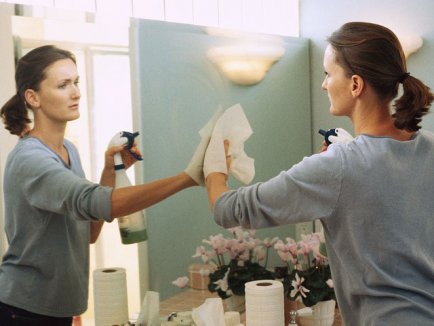 Оберегайте зеркало от влажности, иначе оно покроется пятнами.■ Не вешайте зеркало так, чтобы на него падали прямые лучи солнца: от солнечных лучей и высокой температуры оно тускнеет.■ Если задняя сторона зеркала ничем не защищена, её нельзя вытирать сырой тряпкой; с неё нужно осторожно, чтобы не поцарапать, стереть или смести пыль.■ Не чистите поверхность препаратами, предназначенными для чистки оконных стёкол: тонкий слой серебра, покрывающий зеркало, чувствителен к влаге и химическим реактивам, которыми обычно чистят стёкла, например, к нашатырному спирту.■ Зеркало лучше всего вытирать сухой мягкой тряпкой, а раз-два в месяц - полотняной тряпкой, смоченной уксусом.
■ Можно протереть зеркало ватным тампоном, смоченным денатуратом, затем мягкой, но не газетной, бумагой.■ Если зеркало сильно загрязнено, приготовьте такой состав: на 2 стакана горячей воды добавьте 50 г уксуса и 50 г мела, хорошо размешайте и дайте отстояться. Слейте отстоявшуюся жидкость в другую посуду и протрите ею зеркало, потом вытрите его мягкой тканью. Будьте внимательны, следите, чтобы при мытье жидкость не попала на обратную сторону или раму.■  Чтобы зеркало приобрело изумительный блеск, после того, как вы протёрли пыль и подготовили зеркало к «водным процедурам», вымойте его чайным настоем.■  Также можно протереть зеркало тряпочкой, смоченной в молоке. После такой процедуры оно буквально засветится изнутри.■  Если зеркало вымыть водой, разведённой с небольшим количеством синьки, оно будет лучше блестеть. Такого же эффекта можно добиться, помыв зеркало солёной водой.
■ Избавиться от пятен на зеркале можно с помощью крепкого раствора уксуса: 1 столовая ложка на стакан воды. ■  Если в семье пользуются аэрозольным лаком для волос, его мельчайшие капли неизбежно попадают на зеркало. Со временем оно затуманивается, теряет блеск. Это легко поправимо, если время от времени протирать зеркало тряпочкой, смоченной в дешёвом одеколоне. ■ Зеркало, засиженное мухами, следует протереть разрезанной луковицей, затем тряпочкой, смоченной в подсиненной синькой воде, затем сухой тканью вытереть зеркало до блеска. ■ Рамы зеркал протирают сухой тряпкой.
Зеркало в ванной                                                            Это не только украшение, но и предмет первой необходимости. Помимо обычного загрязнения, в ванной зеркало подвергается воздействию влаги и пара, поэтому ухаживать за ним нужно в два раза чаще и в два раза тщательней, чем за любым другим. Каждый раз после пользования ванной, если зеркало запотело или покрылось влагой, протирайте его насухо. Вообще протирать зеркало в ванной нужно каждый день, потому что при слишком большой влажности оно может потускнеть. Приёмы ухода за зеркалом в ванной такие же, как и за остальными. Раз в неделю рекомендуется протирать его с помощью специального средства или другим способом.
Мытьё посуды 
                                    Уход за посудой - нелёгкая и 
                                     не очень приятная работа,            
                                     особенно для кожи рук, 
                                     поэтому необходимы 
                                     резиновые перчатки, 
                                     защищающие руки от 
                                     воздействия жира, горячей воды, моющих средств. Неплохо защищают руки специальные щётки на длинной ручке для чистки и мытья посуды. Чистую посуду не рекомендуется вытирать полотенцем, лучше сушить в сушилке.
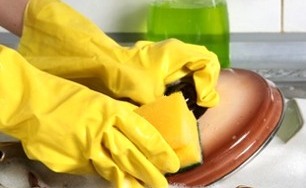 Эмалированная  посуда    Скоблить металлической щёткой эту посуду нельзя, её моют горячей водой с моющим средством или питьевой содой. Если пригоревшие остатки пищи сразу не отмываются, в кастрюлю наливают холодную воду, добавляют горсть соли (или соды) и оставляют на несколько часов. Эмалированная посуда очень удобна благодаря устойчивости против солей и кислот, входящих в состав пищи. Недостатком такой посуды является неустойчивость эмали к ударам и резким переменам температур. Эмаль трескается, образуется скол. Посуду с внутренними повреждениями эмали не следует использовать для приготовления пищи, т. к. при малейшем ударе эмаль продолжает разрушаться, частицы её могут попасть в еду и причинить вред здоровью.
Алюминиевая посуда       Алюминиевые кастрюли отличаются легкостью, не ржавеют, не боятся резких температурных колебаний, хорошо чистятся, но портятся от соли, соды и кислот, поэтому не следует варить в них щи из квашеной капусты, щавеля, компоты, кисели. В алюминиевой посуде готовую пищу хранить нельзя. Алюминиевую посуду надо мыть горячей водой с мылом, бурой (1 ст. л. на литр воды) или питьевой содой (1 ч. л. на стакан воды). Сильно загрязнённые места протирают зубным порошком или пемзой с мылом. Пятна от пригоревшей пищи можно удалить, вскипятив в ней воду с луком, после чего посуду моют водой с мылом. Блеск никелированной посуде можно придать с помощью мела. Внутреннюю сторону протирают смесью уксуса и соли (1 ст. л. уксуса и 1 ч. л. соли), а затем промывают горячей водой с моющим средством.
Чугунная посуда     Чугунные сковороды перед мытьём нужно протереть бумагой, а затем вымыть горячей водой с мылом. Пригоревшие остатки пищи можно оттереть сухой солью. 

    Керамическая посуда     Керамическую посуду лучше мыть горячей водой с питьевой содой, потом сполоснуть чистой водой. Неглазированную посуду из глины необходимо хорошо просушить. 

    Глиняная посуда      Эта посуда хорошо моется мыльной водой. Глиняную посуду рекомендуется всегда держать открытой. Накрытая крышкой, она приобретает неприятный тяжёлый запах.
Посуда из огнеупорного стекла       В такой посуде пища не пригорает. Если с этой посудой правильно обращаться, она будет служить очень долго. В горячую огнеупорную посуду нельзя наливать холодную жидкость, от этого она может лопнуть, также нельзя ставить на плиту посуду с мокрым дном. Во время приготовления пищи дно огнеупорной посуды всегда должно быть покрыто слоем жидкости или жира, подогревать еду в ней следует на слабом огне при постоянном помешивании. Нельзя тереть огнеупорную посуду проволокой или песком, так как от этого она портится.
Железная и жестяная посуда      Новые листы и противни (и старые - когда требуется) обрабатывают следующим образом: удаляют с них при помощи золы, наждака или крупной соли грязь и ржавчину, моют, высушивают, покрывают тонким слоем растительного масла и нагревают в горячей (не ниже 200°С) духовке, пока не исчезнет дым. После этого на листах образуется тонкая жировая плёнка, предохраняющая их от ржавчины (если лист не догреть, то к нему будут прилипать пальцы, а если перегреть, то защитный слой отстанет от листа). К правильно обработанному листу выпекаемые изделия не прилипают. После использования противни и листы нужно вымыть и хранить в сухом месте. Чтобы предохранить железные формы от ржавчины, обрабатывают их так же, как противни и листы, хранить формы нужно в сухом месте.
Фаянсовая и фарфоровая посуда      Фаянсовую посуду нужно мыть тёплой водой с мылом. От слишком горячей воды покрывающая её глазурь трескается. Для того чтобы вернуть фарфоровой посуде белизну (после продолжительного употребления она темнеет), её протирают питьевой содой или солью. Пятна на фарфоровой посуде можно удалить тёплой водой с добавлением небольшого количества нашатырного спирта. Фарфоровые тарелки, используемые нечасто, хорошо сохраняются, если переложить их белой бумагой.    
      Стеклянная посуда
    Посуду из стекла и хрусталя моют в тёплой воде с солью. От горячей воды стекло становится тусклым.       Для придания блеска стеклянную посуду следует протереть солью, вымыть водой с мылом и ополоснуть тёплой водой. Для того чтобы стеклянная посуда не лопнула при заливании в неё горячих продуктов (джема, повидла, варенья и др.), под неё необходимо подложить влажную салфетку.
Наводим чистоту в ванной комнате
  
   Ванная комната, как правило, это одно из самых маленьких 
помещений в квартире, но хлопот с её уборкой гораздо 
больше, чем с другими комнатами. Следует правильно 
понимать всю важность и ответственность уборки ванной. 
  В ванной комнате нужна абсолютная чистота, иначе 
различные болезнетворные микробы могут оказать 
пагубное воздействие на здоровье всех домочадцев. 
    
    Как сделать уборку ванной комнаты качественно?    
   Необходимо разработать определённый алгоритм, который 
не позволит отвлекаться на мелочи.
Первый этап. Необходимо убрать многочисленные баночки, флаконы и коробочки, которые расположены на открытых полках и могут стать помехой во время уборки. Также стоит временно переместить в другую комнату полотенца и халаты.
    Второй этап. Достаточно трудоёмкий – мойка стен и сантехники. Стоит воспользоваться специальными средствами для их чистки, но если таковых под руками не оказалось, то прекрасно справится с этой задачей и обычный мыльный раствор. На поверхность ванны и раковины необходимо нанести моющее средство и оставить его на некоторое время. После этого при помощи губки или мягкой щётки оттереть остатки известкового налёта, ржавчины или обычной грязи. Всё, что осталось сделать – смыть остатки средства большим количеством воды.
Третий этап. Заключительные аккорды включают в себя 
протирание зеркал, полок и мытьё напольного покрытия. 
Теперь осталось вернуть на место убранные ранее 
флаконы и баночки, а также полотенца и халаты.
   На первый взгляд может показаться, что ничего 
сложного во всём этом нет. Тем не менее, если не знать 
маленьких хитростей, то уборка может отнять очень много 
времени и сил, а результат всё равно будет не самым 
лучшим.
Рекомендации по уборке в ванной  комнате:     
• Не чистите ванну металлическими щётками и кислотой. 
Все это разрушает эмаль, и ванна будет иметь 
неприглядный вид. Мыть ванну лучше всего горячим 
раствором соды, при помощи щётки.
•  Очень грязную, запущенную ванну моют щёткой или 
жёсткой тряпкой с содой и несколькими каплями 
нашатырного спирта.
•  Ванны и раковины нельзя чистить жидкими средствами, 
предназначенными для чистки унитазов, так как эти 
препараты содержат соляную кислоту, которая быстро 
разрушает тонкий слой эмали.
•  Пастами и средствами в аэрозольной упаковке хорошо 
очищать стены, выложенные кафельными плитками.
•  Препараты для удаления ржавчины с поверхности ванн 
и раковин нельзя применять для повседневной чистки (от 
этого тонкий слой эмали быстро разрушается).
•  Чтобы очистить ванну или раковину от наслоившегося 
известкового налёта, их поливают подогретым уксусом или 
10% -ным раствором щавелевой кислоты.
•  Ватным тампоном, смоченным в уксусе, отлично 
очищаются ванны и раковины, особенно если загрязнения 
представляют собой пятна ржавчины.
•  Ржавчину можно уничтожить и «Пемоксолью» - на 
влажную тряпку насыпьте немного порошка и несколько 
раз протрите загрязнённые места.
• Жёлтый налёт со стенок ванны неплохо удаляет 
отбеливатель для белья, разведённый до густоты 
сметаны: стенки покрываются раствором, после 
высыхания он удаляется мокрой тряпкой; если ванна 
загрязнена сильно, операцию повторяют.
•  Застарелый мыльный налёт и желтизну с эмали ванны 
можно удалять разбавителем для масляных красок или 
скипидаром: сухую поверхность ванны протирают 
тряпкой, смоченной разбавителем, потом окончательно 
промывают раствором стирального порошка.
•  Никелированные краны в ванной можно освежить, 
протерев их уксусом с солью.
•  Раковину из нержавеющей стали нужно сначала 
почистить моющим средством, затем натереть до блеска 
мятой газетой.
• Облицованные керамической плиткой стены моют 
тёплой мыльной водой, причём снизу вверх, а 
споласкивают чистой водой сверху вниз. 
• Отлично снимает грязь с кафеля бутылочная пробка, 
предварительно покрытая расплавленным парафином.
• При мытье кафеля и протирании его тряпкой пазы между 
плитками часто остаются серыми. Можно воспользоваться  мелом, разбавленным водой. Им протирают всю поверхность кафеля при помощи тряпки, потом - только кафельные плитки чистой сухой тряпкой. Плитки будут блестеть, а пазы между ними станут белыми.
• Если в раковине плохо стекает вода, всыпают в горловину слива горсточку соды, дожидаются, пока сода исчезнет в дырочках решётки. Затем вливают в раковину полстакана уксуса, через секунду-другую открывают кран, промывают сливное колено горячей водой.
• Мочалкой-мыльницей, сделанной из чулка, будет удобно 
мыть ванну, раковину и даже посуду. Наполовину 
выверните чулок. В получившийся мешочек сложите 
обмылки, концы завяжите узлами, такую мочалку не надо 
намыливать.
• Смесители с хромированной поверхностью требуют 
регулярного ухода. Их рекомендуется чистить при помощи 
жидкого моющего средства или мыльного раствора. 
Смесители с цветным покрытием достаточно протереть 
мягкой тканью. Не следует использовать в этих целях 
абразивный порошок, металлические щётки или 
универсальные чистящие средства, растворяющие 
отложения известкового камня или содержащие 
сильнодействующие кислоты или спирты.
• Отмывая ванну и раковину, обязательно пользуются специальным средством, которое не только отчистит грязь, но и снимет известковый налёт от воды. Помните, при уборке ванной комнаты вначале заботятся о дезинфекции, а после - о красоте. Чистящие средства смывают тщательно большим количеством воды.
• Не забывают мыть с мылом резиновые и пластиковые коврики.
Уборка туалета
   Туалетная комната - это место, которое требует 
обязательной ежедневной санитарной обработки. Приводя 
в порядок туалетную комнату, не забывайте пословицу: 
«Чистота - залог здоровья». Все сантехнические предметы, 
которыми снабжена туалетная комната должны 
содержаться в надлежащей чистоте.
    Несколько простых советов: 
 • Унитаз следует мыть чаще и тщательнее, чем любой 
другой предмет в доме, так как при некачественной уборке 
здесь сосредотачиваются неприятные запахи, 
распространяющиеся впоследствии по всему дому. Можно 
использовать специальные жёсткие щёточки для унитаза. 
Особое внимание надо обратить на место под ободком: 
именно там зловредные микробы и бактерии чувствуют 
себя особенно комфортно.
• Если на унитазе появились потёки тёмного налёта, 
имейте в виду, что такие пятна еще никому не удавалось 
отмыть сразу. Нанесите на поверхность чистящее 
средство, смочите его слегка водой и прикройте сверху 
тонкой тряпкой. Пусть отмокает в течение 20 минут, затем 
специальной щёткой счистите.
• Чистящее средство на все случаи жизни можно 
приготовить из смеси уксуса и соли либо пищевой соды 
(растворить 4 ст. ложки соды в 1 л воды).
• Для прочистки дренажных труб, конечно, лучше вызвать 
сантехника, но можно предварительно попробовать 
справиться с этим своими силами. (Вантуз не очень 
эффективен при прочистке унитаза). Засыпьте в сливное 
отверстие ½ стакана пищевой соды с добавлением  ½ 
стакана уксуса. При этом само отверстие на какое-то 
время надо чем-нибудь закрыть.
Жирные кислоты начнут разлагаться на мыло и глицерин, вследствие чего засорившаяся труба легко прочистится. Нельзя использовать этот метод, если уже залили в трубу какое-нибудь готовое средство для прочистки сливных труб - высока вероятность отравиться газами, которые выделяются при взаимодействии с ним уксуса.
 • На поверхности унитаза остается желтоватый слой солей. 
Это наслоение не смывается горячей водой. Лучшим 
средством для растворения его служит техническая соляная 
кислота. 2 ст. ложки кислоты выливают на сухую поверхность 
унитаза, растирают щёткой с длинной ручкой и оставляют на 
15 - 20 минут, затем хорошо промывают водой. Работать с 
этой кислотой надо осторожно, чтобы не получить ожог и не 
испортить одежду. Во время процедуры строго выполняют 
следующее правило: обязательно надевают очки, а рот и нос 
прикрывают салфеткой или марлевой повязкой, так как пары 
кислоты раздражают слизистую оболочку и вызывают 
приступы удушья.
Чистка в стиле ЭКО
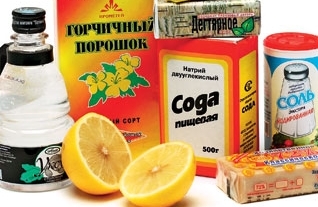 • Столовому серебру можно вернуть первоначальный блеск, если заткнуть раковину пробкой, застелить дно фольгой, а затем выложить на неё столовые приборы, залить кипятком и добавить 1 неполный стакан соды. Тусклость сойдёт, а оставшиеся на серебре пятна можно потереть содовой пастой, и оно засияет как новое.• Приготовьте чистящий раствор: разведите 1,5 стакана соды в 0,5 стакана воды комнатной температуры. При помощи щётки аккуратно втирайте раствор в пятно до тех пор, пока оно не исчезнет. После этого промокните лишнюю 
влагу сухой тканью.• Прежде чем засыпать наполнитель для кошачьих туалетов в лоток, насыпьте на дно немного соды, она нейтрализует неприятный запах.• Чтобы избавить от неприятных запахов старую мебель, посыпьте её сухой содой, оставьте на 1-2 часа, а затем тщательно пропылесосьте.• Белый налёт, который образуется в вазах для цветов, можно удалить, протерев их изнутри губкой с содой.
Белый столовый уксус, уксусная эссенция     • Швы между кафельными плитками хорошо очищаются старой зубной щёткой, смоченной в уксусной  эссенции.• Лакированную кожу можно до блеска отполировать мягкой тряпочкой, смоченной в уксусе.• Используйте уксусный раствор для очистки зеркал, оконных стёкол и стёкол машины: наполните водой 1,5 -литровую пластиковую бутылку, добавьте в неё 1 ст. ложку уксуса и наденьте крышечку с пульверизатором.• Избавиться от пятен и неприятного запаха кошачьей или собачьей мочи можно, потерев загрязнённое место на полу раствором уксуса и воды (1x1). Чтобы отчистить ковёр, втирайте раствор в пятно, затем удалите остатки жидкости сухой тряпкой.• Жёлтый налет на поверхности унитаза можно легко удалить, если полить его уксусом, разведённым водой, и оставить на ночь, не смывая. Утром останется только пройтись по стенкам ёршиком - и унитаз вновь засияет.
• Накипь - твёрдый налёт карбонатов кальция и магния - образуется на внутренней стенке посуды, в которой многократно кипятят и нагревают воду. Лучший способ удаления накипи - подействовать на отложения кислотой. Добавьте в чайник или кастрюлю стакан уксуса, долейте воду до максимальной отметки и прокипятите. Накипь легко сойдёт.• При помощи уксуса можно размягчить использованные кисти для краски. Подогрейте в микроволновой печи неполный стакан уксуса, замочите в нём кисти на ночь. Утром их можно использовать.• Поместите забитый известью рассекатель душа на несколько часов в горячую воду с уксусом, после этого тщательно почистите щёткой - вода потечёт с прежним напором.
Соль     • Устранить желтоватые пятна пота на светлых футболках можно, замочив их перед стиркой в соляном растворе.• Чтобы «смягчить» новые джинсы, добавьте 1/3 стакана соли при стирке вместе со стиральным порошком.• Избавиться от тёмного налёта внутри кофейника можно также с помощью соли. Добавьте в кофейник 4 чайные ложки соли, 1 стакан ледяной крошки (измельчите кубики льда) и стакан воды. Круговыми движениями взболтайте смесь, затем вымойте кофейник губкой.• Свежие пятна от вина легко удаляются, если посыпать их солью, а затем замочить на 30 минут перед стиркой.
Зубной порошок• При помощи старой зубной щётки и порошка можно с успехом отчистить потемневшие ювелирные украшения из серебра и мельхиора.•  Белый налёт на хромированных поверхностях кранов и фурнитуры в ванной комнате можно удалить, посыпав губку зубным порошком. После чистки смойте остатки порошка и протрите поверхности сухой тряпкой.•  Пряжки на ремнях и металлические пуговицы на одежде засияют как новые, если их натереть влажной суконной тряпочкой с зубным порошком.•  Пришедшие с годами в неприглядный вид клавиши пианино можно почистить влажной тряпочкой с зубным порошком, а затем отполировать.
Свежий лимон• Если смешать оливковое масло и лимонный сок (2x1), получится полирующая жидкость. Несколько капель этой смеси на мягкой бархотке заставят мебель блестеть. Излишки масла удалите сухой мягкой тканью.•  Чернильное пятно полейте лимонным соком, оставьте на ночь, затем застирайте. Если пятно вывелось не полностью, повторите процедуру.• Чтобы освежить цвет ткани (белой), замочите её в кипятке и положите в воду дольки свежего лимона.•  Чтобы отчистить домашние инструменты и фурнитуру на кухне от пятен ржавчины, используйте пасту из соли, разведённой 1 чайной ложкой лимонного сока. Натрите повреждённые ржавчиной места пастой, затем удалите её остатки сухой тряпочкой. • Чтобы избавиться от пятен на кухонной столешнице, выжмите лимонный сок на загрязнённые участки, оставьте на 30 минут, затем посыпьте содой и хорошенько потрите жёсткой губкой. Остатки соды и лимона смойте.
• Нарежьте лимон дольками, сложите в кастрюлю с водой и, доведя до кипения, выключите. Примерно через час цитрусовый аромат освежит воздух в вашем доме. 
•  Лимон можно использоваться для удаления пятен. Так, 
пятно от фломастера прекрасно отчистится, если  
смешать лимонный сок, поваренную соль и нанести 
смесь на загрязнённое место. Останется только 
потереть пятно и затем простирать одежду.
• При помощи лимона можно вывести пятна от крови и 
даже от ржавчины на одежде. Нанесите лимонный сок на 
загрязнённые места, посыпьте поваренной соль, а затем 
положите вещь на солнце. Через несколько часов от пятна 
не останется и следа.
• Если вещи из белой ткани пожелтели от времени, то 
прокипятите её в воде, в которую добавили лимонный сок.
• Скатерти после застолий бывает очень сложно отстирать 
от пятен. Пятна от пива и вина тоже можно попробовать вывести при помощи лимона. Для этого потрите их половинкой лимона и подержите на солнце. Затем останется только хорошо простирать скатерть и 
прополоскать в холодной воде. Но, используя лимонный сок 
для выведения пятен, помните, что это кислота, а поэтому 
нужно быть осторожными с деликатными и цветными 
тканями.
• Поможет лимон и при уборке в доме. Так фарфоровые 
вазы, статуэтки и т. п. можно вымыть холодной водой с 
добавлением лимонного сока. Они будут блестеть яркими 
красками, как новые.
• Краны в ванной и на кухне также засверкают от чистоты, 
если почистить их цедрой лимона, потом вымыть 
мыльной водой и протереть сухой тряпкой.
• При помощи лимона можно вернуть блеск металлическим 
кастрюлям. Для этого потрите их кожурой лимона, на 
которой осталась мякоть, а затем ополосните водой.
• Поможет лимон избавиться от известкового налёта. 
Лимонный сок нужно нанести на заизвесткованную 
поверхность и через какое-то время смыть водой.
• Многие хозяйки страдают от домовых муравьёв.
Попробуйте смазать лимонным соком места скопления этих 
насекомых.
• Если в вазу с фруктами положить лимон, то он поможет 
надолго сохранить их свежесть, недозревшие бананы 
рядом с лимоном быстро дозреют и не испортятся.
• Занимаясь приготовлением пищи, иногда недовольно 
замечаем, что руки приобретают запах рыбы, лука, чеснока. 
Если потереть их и заодно ножи, которыми пользовались, 
мякотью лимона, а потом вымыть, то от запаха не останется 
и следа.
• Поможет лимон избавиться и от запаха в микроволновой   
печи. Для этого положите несколько долек лимона в чашку с 
водой и поставьте в СВЧ-печь на две минуты, включив 
полную мощность. Поглотит лимон и неприятные запахи в  
холодильнике: разрежьте лимон пополам и поставьте его в 
холодильник на некоторое время.
• Раздражающий запах цветной капусты при её тёпловой 
обработке исчезнет, если добавить в воду небольшую   
дольку лимона.
Горчичный порошок 
•  Поместите грязную посуду в таз с водой, а затем вымойте при помощи горчичного порошка. Это моющее средство смывается гораздо быстрее, чем любая жидкость для мытья посуды.•  Добавьте немного горчичного порошка при стирке изделий из шерсти и шёлка, они отстираются лучше.
Мыло • Любые поверхности, покрытые позолотой - рамы, фурнитура, сувениры, - хорошо очищаются губкой, смоченной в мыльном растворе. • Полированную мебель можно протереть раствором ядрового мыла, после чего отполировать замшей. • Изделия из бронзы легко чистятся с помощью мыльного раствора. После этого их необходимо ополоснуть, просушить, протереть мелом, а затем отполировать кусочком замши. • Мыльным раствором (1 пачка на ведро воды) опрыскивают плодовые кустарники и розы перед началом цветения, удаляют тлю с листьев яблонь.
Другие средства
• Минеральная вода. На свежее пятно налейте немного минеральной воды, дайте ей слегка впитаться, а затем соберите её чистой тряпочкой.•  Нашатырный спирт. Если кафельная плитка стала матовой, протрите её салфеткой, смоченной нашатырным спиртом, и она заблестит снова.•  Резиновый ластик. Если на деревянном полу остались следы от резиновых каблуков, сотрите их обычным ластиком.
•  Пчелиный воск. Немного размягченный воск - лучшее средство для ухода за мебелью из мягких пород дерева.•  Вазелин. Им можно смазывать дверные петли, чтобы они не поскрипывали.•  Тальк. Если со временем выдвижные ящички мебели стали заедать, посыпьте направляющие планки небольшим количеством талька.
Как ухаживать за утюгом
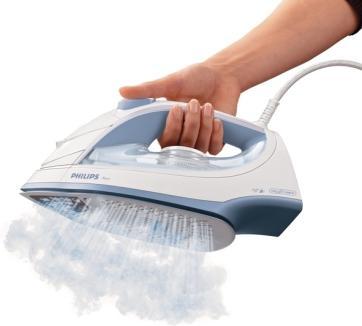 •  Если у подошвы утюга антипригарная алюминиевая или хромированная поверхность, то от прилипшей во время глажения синтетики её отчистить довольно легко. Хорошо нагрейте утюг и удалите полимерные частицы деревянной лопаткой. Остатки волокон легко удалить, если несколько раз прогладить старую махровую тряпку или любую другу «шершавую» ткань.
•  Обычную грязь с подошвы легко удалить при 
помощи обычных домашних средств: столовой соли и 
парафина. Смешайте соль и натёртый на тёрке парафин 
от свечи, рассыпьте равномерно на лист бумаги, нагрейте 
утюг до максимальной температуры и потрите об эту смесь 
– грязь должна легко удалиться. Восковые пятна очищаются 
легко: разогретым до максимума утюгом прогладьте 
несколько раз газету, пока подошва не станет чистой.
• Пригоревшие пушинки с поверхности утюга легко 
удаляются с помощью функции «Выброс пара». Чтобы 
воспользоваться ею - внимательно прочитайте инструкцию. 
Если паровые отверстия сильно засорились, аккуратно 
прочистите их разогнутой скрепкой, а потом включите пар.
• Из-за использования жёсткой воды и крахмала для 
стирки и заполнения резервуара парообразователя и 
разбрызгивателя на подошве может образоваться жёлтый 
налёт. Снять его можно при помощи ватного тампона или 
тряпочки, пропитанной уксусом. Для повышения эффекта 
очистительных свойств уксуса, в него можно добавить 
нашатырный спирт. Если подошва сильно загрязнена, 
лучше разогреть утюг и погладить им ткань, пропитанную 
этим раствором.
• Если, пытаясь отчистить загрязненную подошву 
утюга, воспользовались ножом, наждачной бумагой и пр. и 
повредили поверхность, то убрать её шероховатость и 
сделать снова гладкой можно при помощи парафина и соли. 
Смешайте соль и натёртый на тёрке парафин, распределите 
равномерно на салфетке или бумаге. Затем нагрейте до 
максимума утюг и прогладьте салфетку со смесью. 
Проделайте эту процедуру несколько раз, пока подошва не 
станет гладкой.
   Полезные советы:                                                                 
• Подошву утюга можно очистить и с помощью перекиси 
водорода: обмакните в неё ватный тампон и обработайте 
пятна.
• Полиэтиленовая плёнка, прилипшая к подошве утюга, 
хорошо очищается жидкостью для снятия лака.
• Ржавчину с подошвы утюга можно попробовать отчистить 
при помощи порошка для чистки посуды, после чего утюг 
нужно тщательно вытереть чистой сухой тряпочкой.
•